ЦІННОСТІ
Як цінності  можуть допомогти швидко прийняти рішення в умовах хаосу?
Як ми приймаємо рішення в різних умовах, від зрозумілих, до хаотичних?
Як ми приймаємо рішення в різних умовах, від зрозумілих, до хаотичних?
Відчуй - Категоризуй - Відреагуй
Найкращі практики
ПРОСТЕ 
ВПОРЯДКОВАНЕ
Працює очевидне, те що сформовано досвідом. Відчуваємо, категоризуємо і  швидко, на "автопілоті", діємо.
Ви зайшли в ванну кімнату, з крану тече вода, і ви бачите/ відчуваєте, що кран відкритий. Все просто: треба закрити кран.
Відчуй - Проаналізуй- Відреагуй
Хороші практики
СКЛАДНЕ
Ми відчуваємо/бачимо проблему і розуміємо, що рішення не очевидне. Ми намагаємось проаналізувати і вже тоді відреагувати.
Ви зайшли в ванну кімнату з крана крапає вода, але при цьому кран  закритий. Ви відчуваєте, що рішення в середині крану, але треба розібратись.
Власні практики
Спробуй - 
Відчуй - 
Відреагуй
ЗАПЛУТАНЕ
Працюють наші власні практики або практики про які ми чули від когось хто зтикався з подібною ситуацією (наприклад, сусіди по будинку).
Ви зайшли в ванну кімнату і бачите мокру стіну. Ви розумієте, що проблема за стіною, але, аби зрозуміти, в чому саме, вам доведеться спробувати різні варіанти - сходити до сусідів, або може і розібрати стіну.
Нові практики
Дій - 
Відчуй - 
Відреагуй
ХАОТИЧНЕ
Єдине вірне рішення - це діяти і лише потім відчувати та реагувати. Все те, що працює в попередніх трьох середовищах в хаотичному не працює.
Уявіть ви стоїте/сидите за компʼютером і на вас починає литися вода зі стелі. Перше, що ви зробите - заберете гаджет, потім підставите відро і лише потім будете намагатися зрозуміти, що відбувається і реагувати.
ЗАПЛУТАНЕ
СКЛАДНЕ
Власні практики
Спробуй - Відчуй -Відреагуй
Хороші практики
Відчуй - Проаналізуй - Відреагуй
Модель 
Кеневін
ПРОСТЕ ВПОРЯДКОВАНЕ
ХАОТИЧНЕ
Найкращі практики
Відчуй - Категорізуй - Відреагуй
Нові практики
Дій - Відчуй - Відреагуй
В хаотичному середовищі буває важко зорієнтуватись. Проте, набагато простіше приймати швидкі рішення, коли у вас є
НАВІГАТОР/КОМПАС
Іншими словами, фільтр прийняття рішень
ЦІННОСТІ
і є тим фільтром прийняття рішень
Проте, часто ми не усвідомлюємо власних цінностей, а керуємось якимись шаблонними правилами і упередженнями, постійно заганяючи себе у емоційне виснаження
Методологія визначення цінностей та побудови стратегій та проєктів на основі них
CURLY MANAGEMENT TM
У 2023 році вийшла книжка видавництва Yakaboo publishing, якою ви можете скористатись як інструкцією
Email
ПРИЄДНУЙТЕСЬ
curlymanagement@gmail.com
Website
Instagram
поговоримо про цінності в житті і роботі
www.curlymanagement.com
@curlymanagementbureau
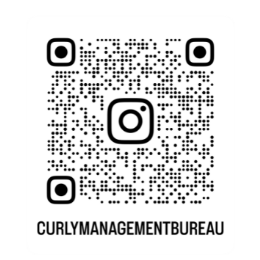